Vyjmenovaná slova po B
Český jazyk a literatura
Anita Čechová
Vyjmenovaná slova
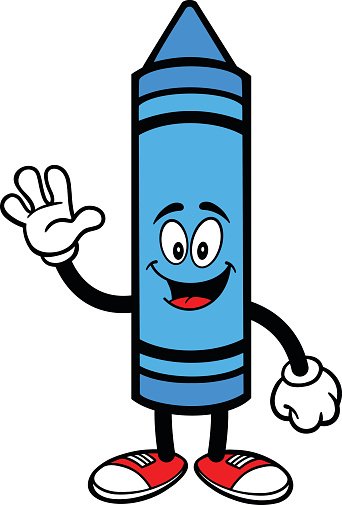 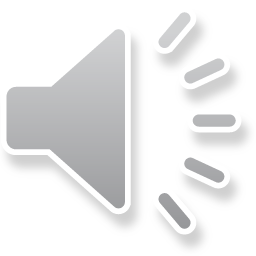 Vyjmenovaná slova
!
TVRDÉ Y/Ý  
VYJMENOVANÁ SLOVA PO B
VYJMENOVANÁ SLOVA PO L
VYJMENOVANÁ SLOVA PO M
VYJMENOVANÁ SLOVA PO P
VYJMENOVANÁ SLOVA PO S
VYJMENOVANÁ SLOVA PO V
VYJMENOVANÁ SLOVA PO Z
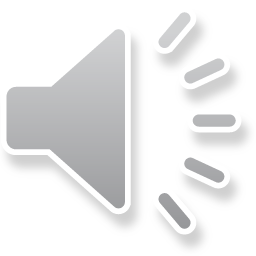 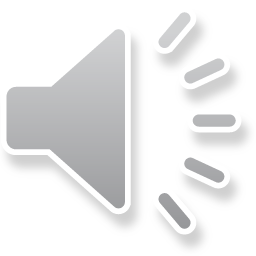 1.                                  2.






3.
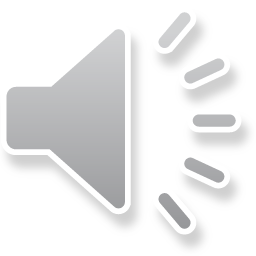 Vyjmenovaná slova po B
Být
Bydlit
Obyvatel
Byt
Příbytek
Nábytek
Dobytek
Obyčej
Bystrý
Bylina
Kobyla
Býk
Přibyslav
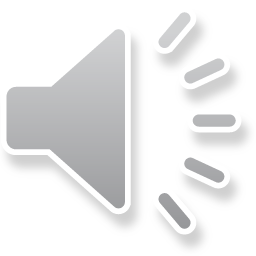 1.









2.
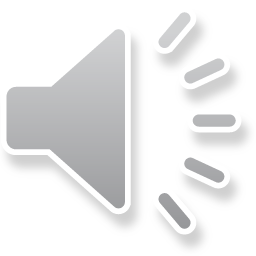 Být
Být = existovat, někde se nacházet
Např.
Být malý x být velký.
Byli jsme na venkově.
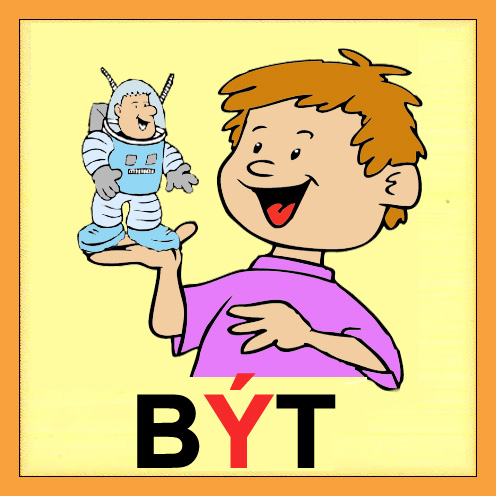 Bydlit
Bydlení/ obydlí
Např.
Kůň bydlí ve stáji.
Bydlíme v bytě.
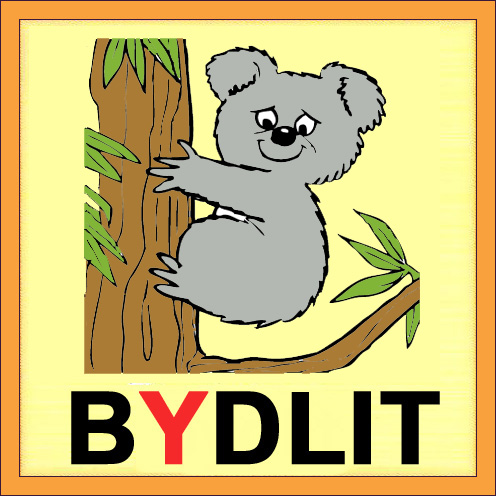 Obyvatel je člověk, který žije na nějakém určitém místě.  
Např.: Obyvatel Zlína žije ve Zlíně.
Obyvatel
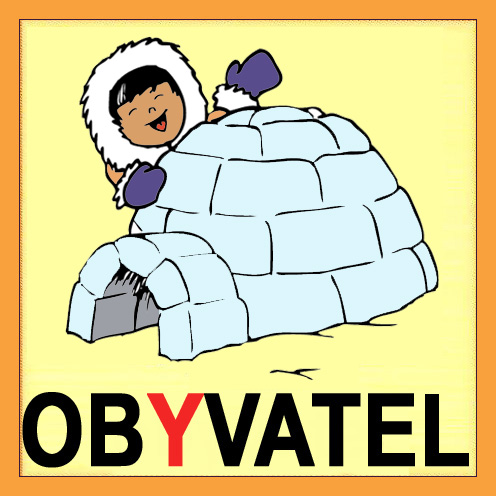 Byt
Typ obydlí
Např.
Bydlím v malém bytě.
Kamarád bydlí na ubytovně.
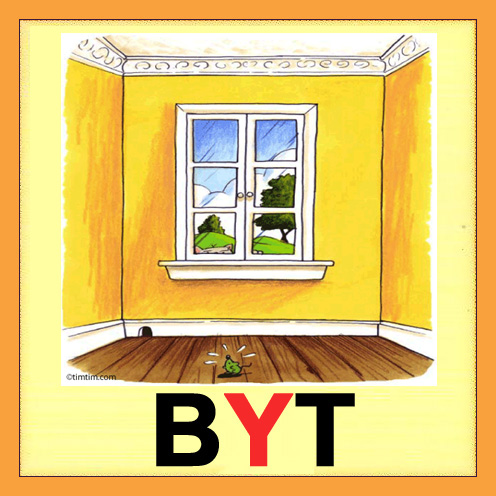 Příbytek
Příbytek je místo, kde někdo přebývá, žije. 
    Je to něco jako obydlí.
Např.
Příbytek pro ptáky.
Tatínek postavil příbytek v lese.
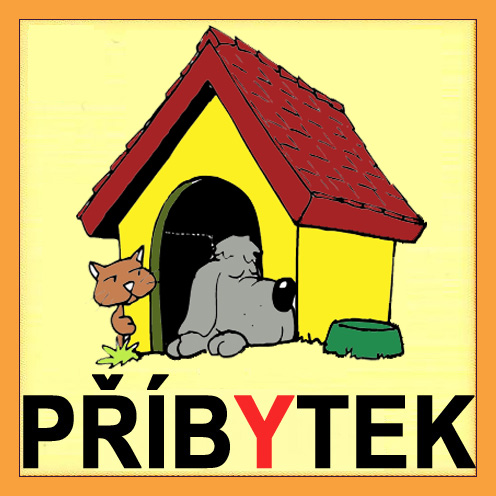 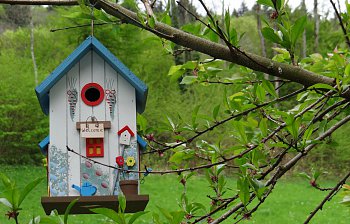 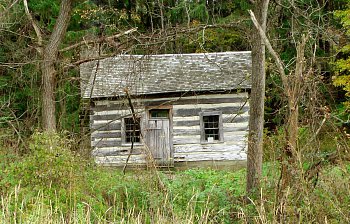 Např.
Táta koupil nový nábytek do obýváku.
Nábytek
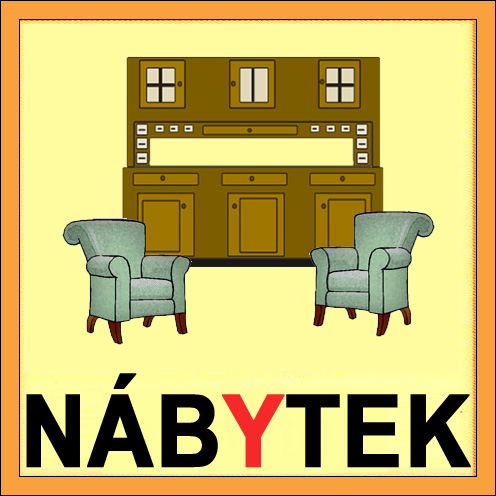 Dobytek je jiné označení pro hospodářská zvířata,
     především pro skot (krávy a býci), vepře, ovce a kozy.
Např. Viděl jsem, jak se na pastvě pásl dobytek.
Dobytek
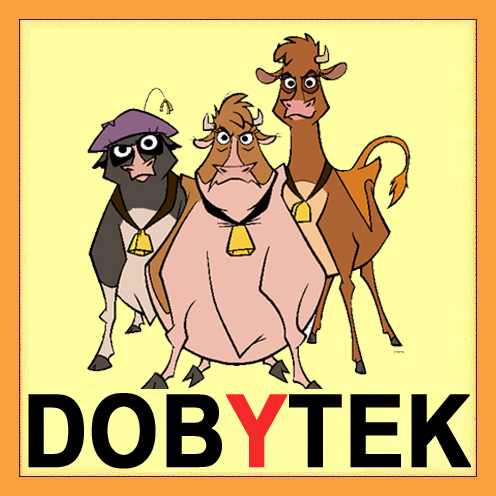 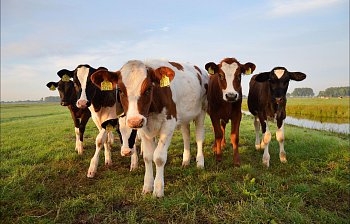 zvyk, ustálený způsob chování
Např. 
Tento tanec patří mezi řecké lidové obyčeje.
Jedním z vánočních obyčejů je pečení cukroví.
Obyčej
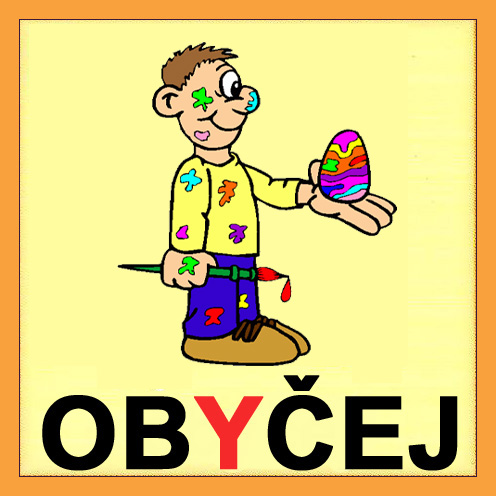 Bystrý
Bystrý člověk má dobrý postřeh, rychle chápe nové věci. 
     Zároveň ale rychle reaguje na to, co se děje, 
     Rychle si všimne nových věcí, postřehne je. 
     Bystrá může být i řeka, která teče rychle a svižně.
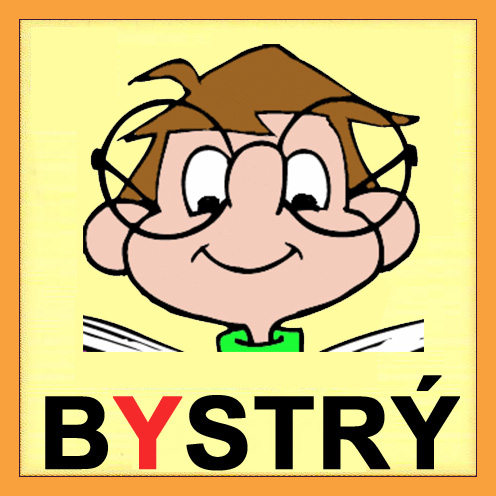 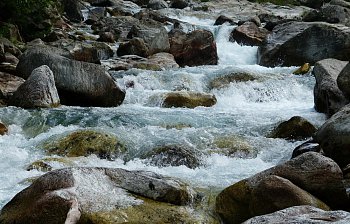 Bylina
Rostlina, která má často léčivé účinky
Např.:
Petržel patří mezi byliny používané při vaření.
Ráda vaří se sušenými bylinami.
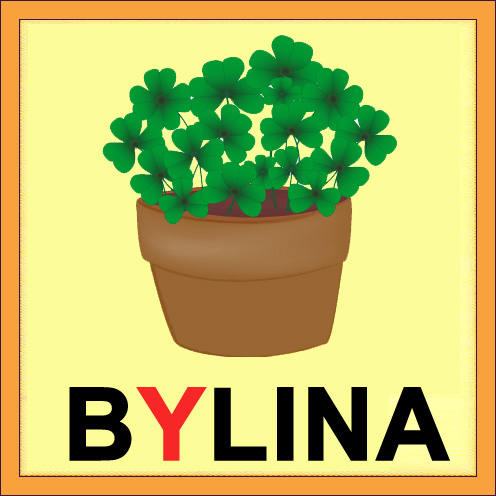 Kobyla je samice od koně
Např.
Kobylisy jsou čtvrť na severu Prahy.
Na louce poskakovala malá kobylka.
Kobyla
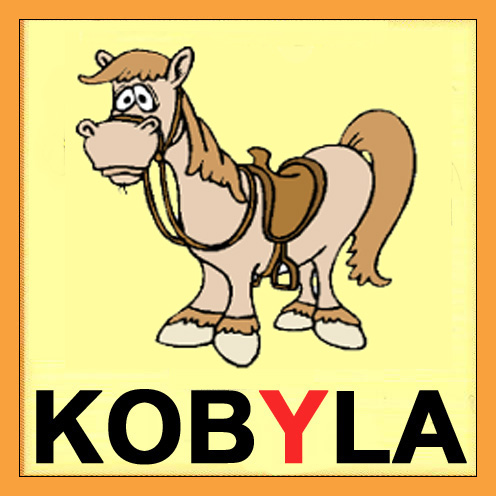 Zvíře
Např.:
V chovné stanici se narodil malý býček.
Býk
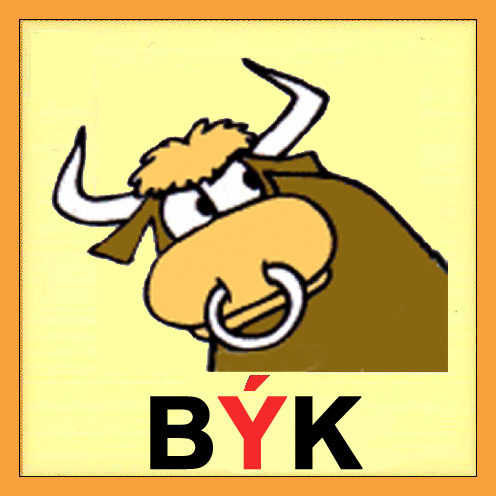 Město ležící nedaleko Havlíčkova Brodu a Jihlavy
Např.:
Včera jsme byli na výletě v Přibyslavi.
Přibyslav
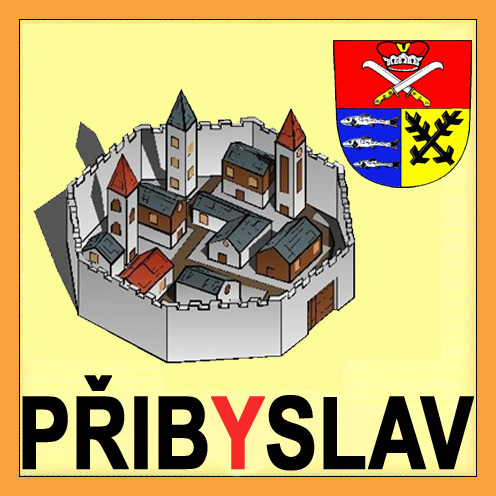 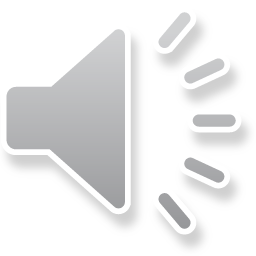 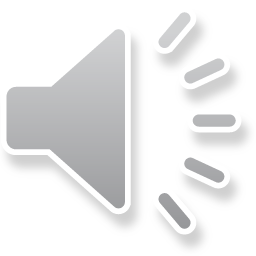 1.                                                                                     2.
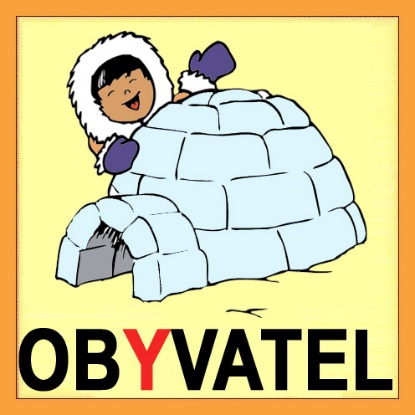 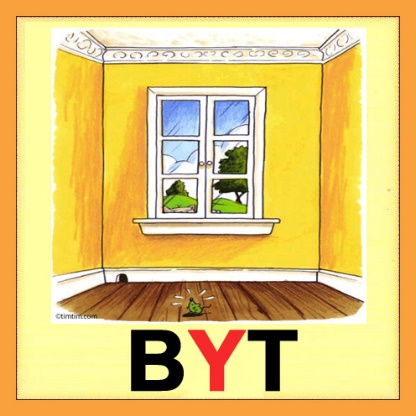 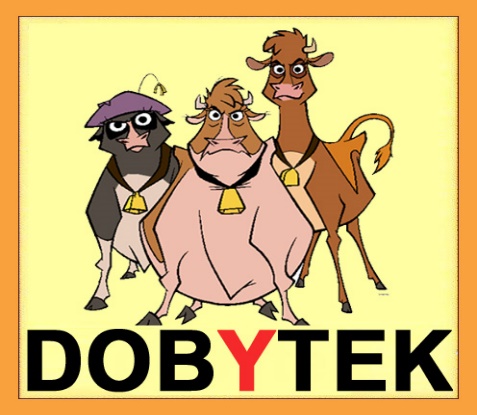 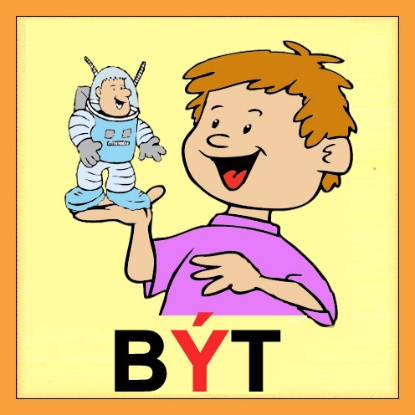 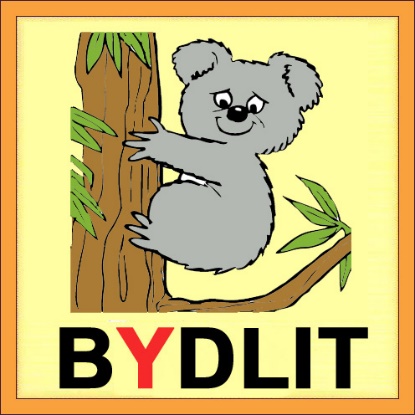 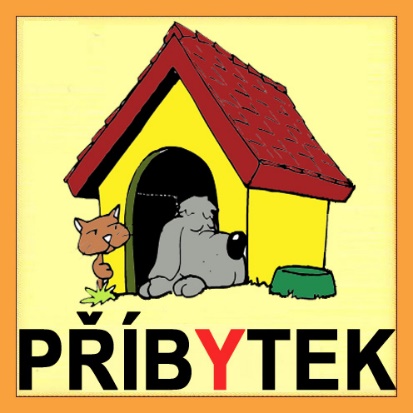 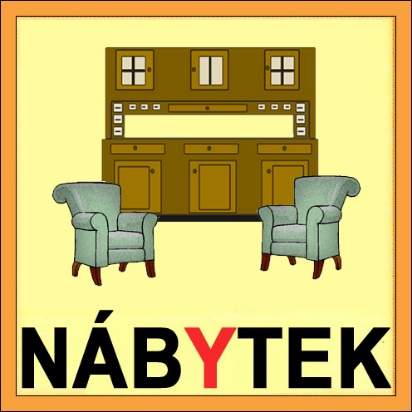 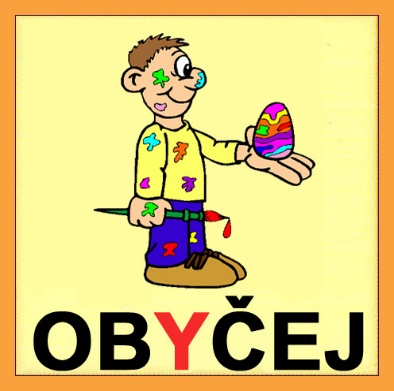 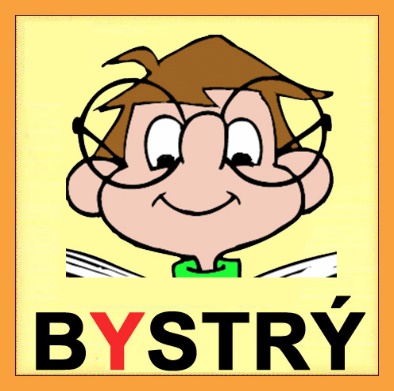 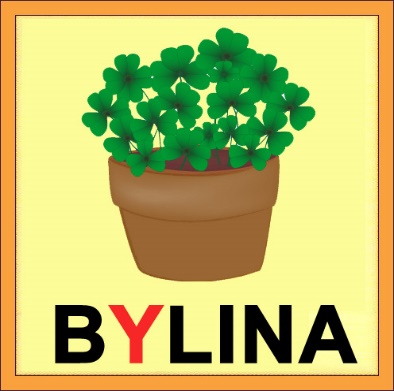 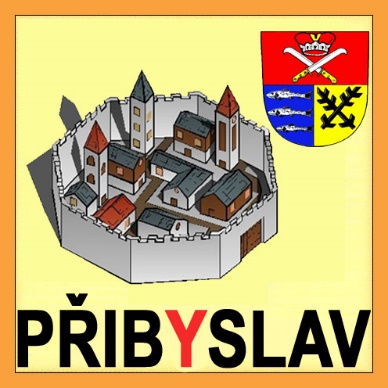 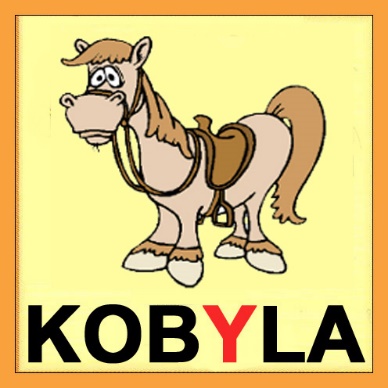 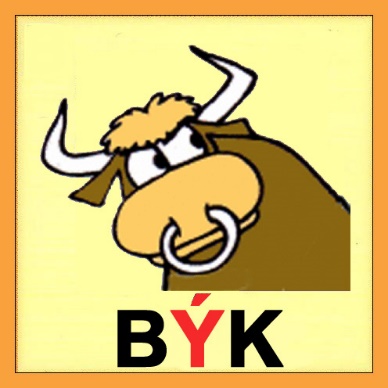 Viz příloha
Pracovní list
Zdroje
Texty dostupné z:
://www.mojecestina.cz/article/2008091106-vyjmenovana-slova-po-b
Obrázky dostupné z: 
https://skolakov.eu/cesky-jazyk/3-trida/vyjmenovana-slova-po-b/slovni-spojeni/vyber.htm
Pracovní list – vlastní tvorba